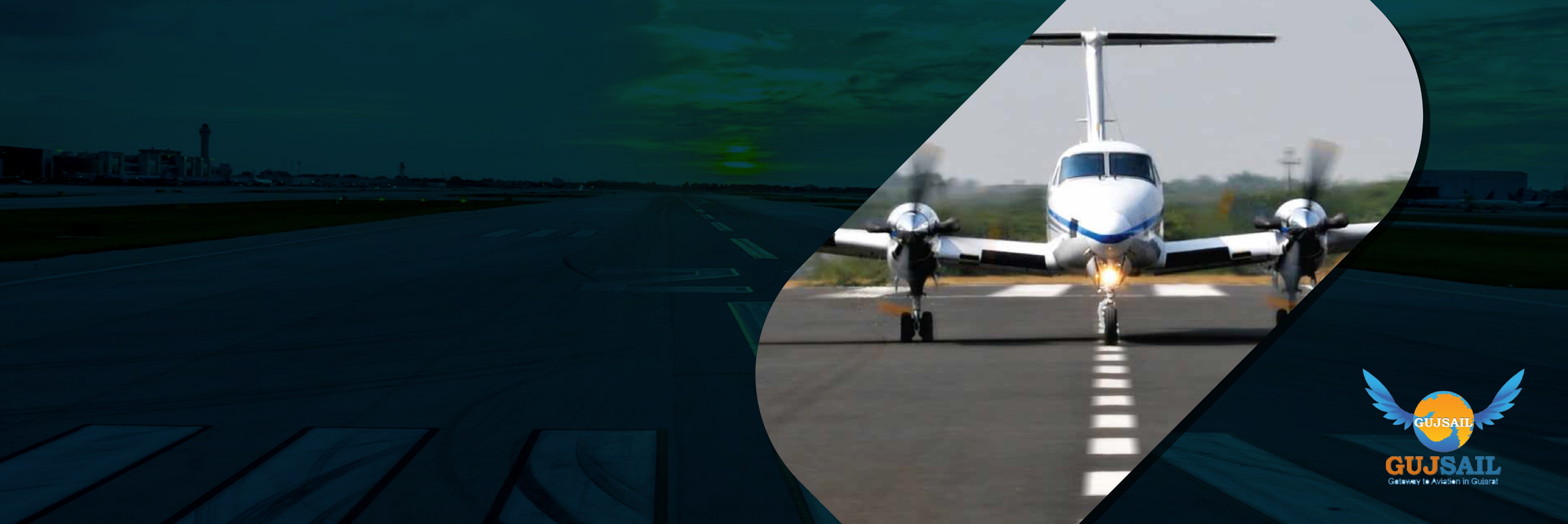 SOCIAL MEDIA WORK
January 15 to February 15
by
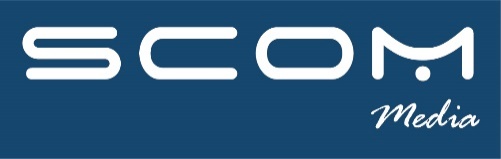 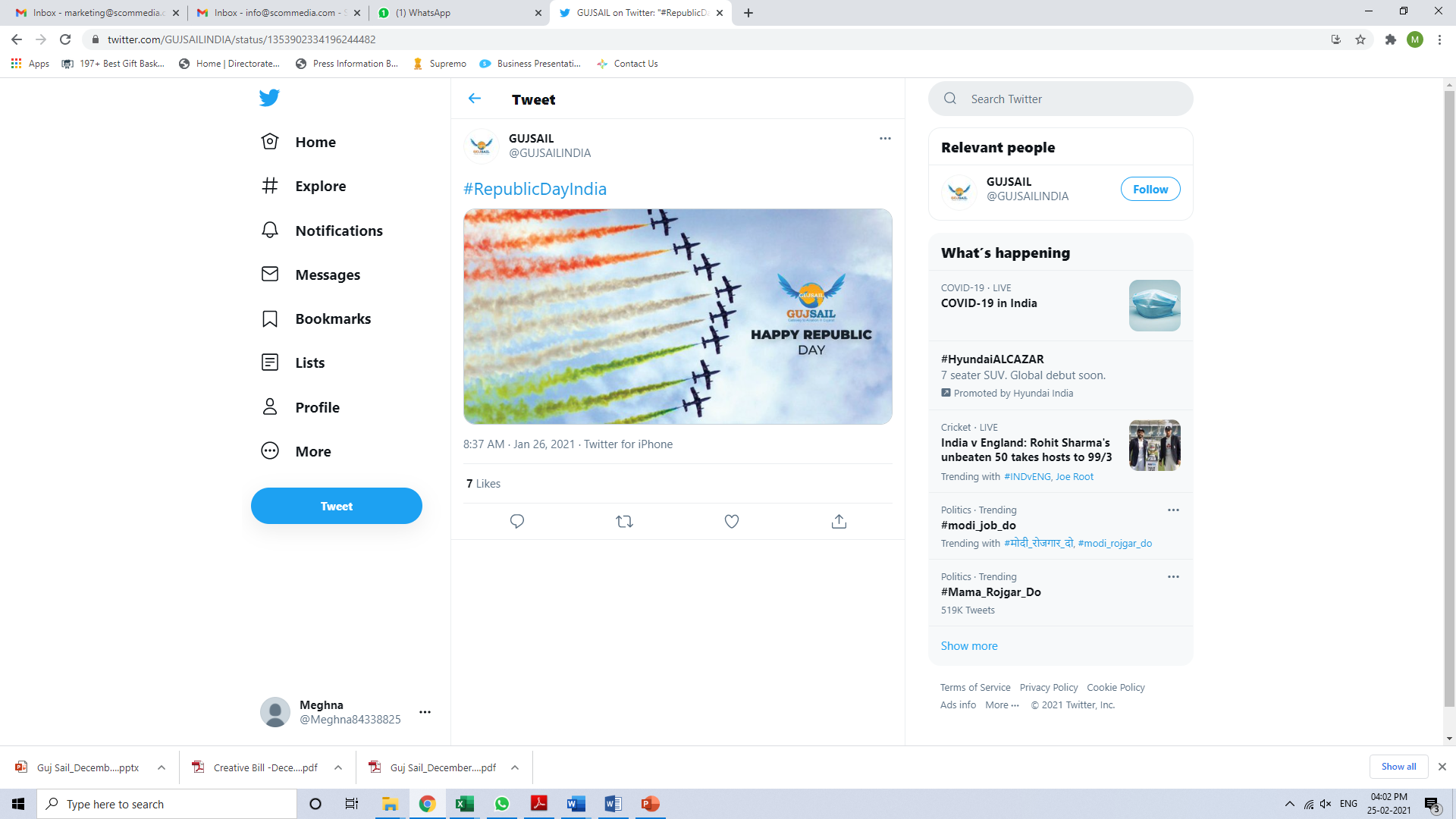 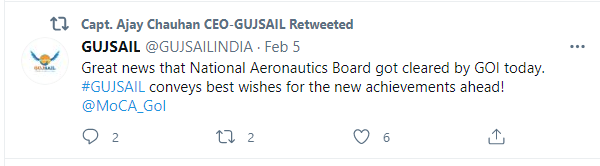 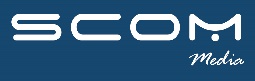 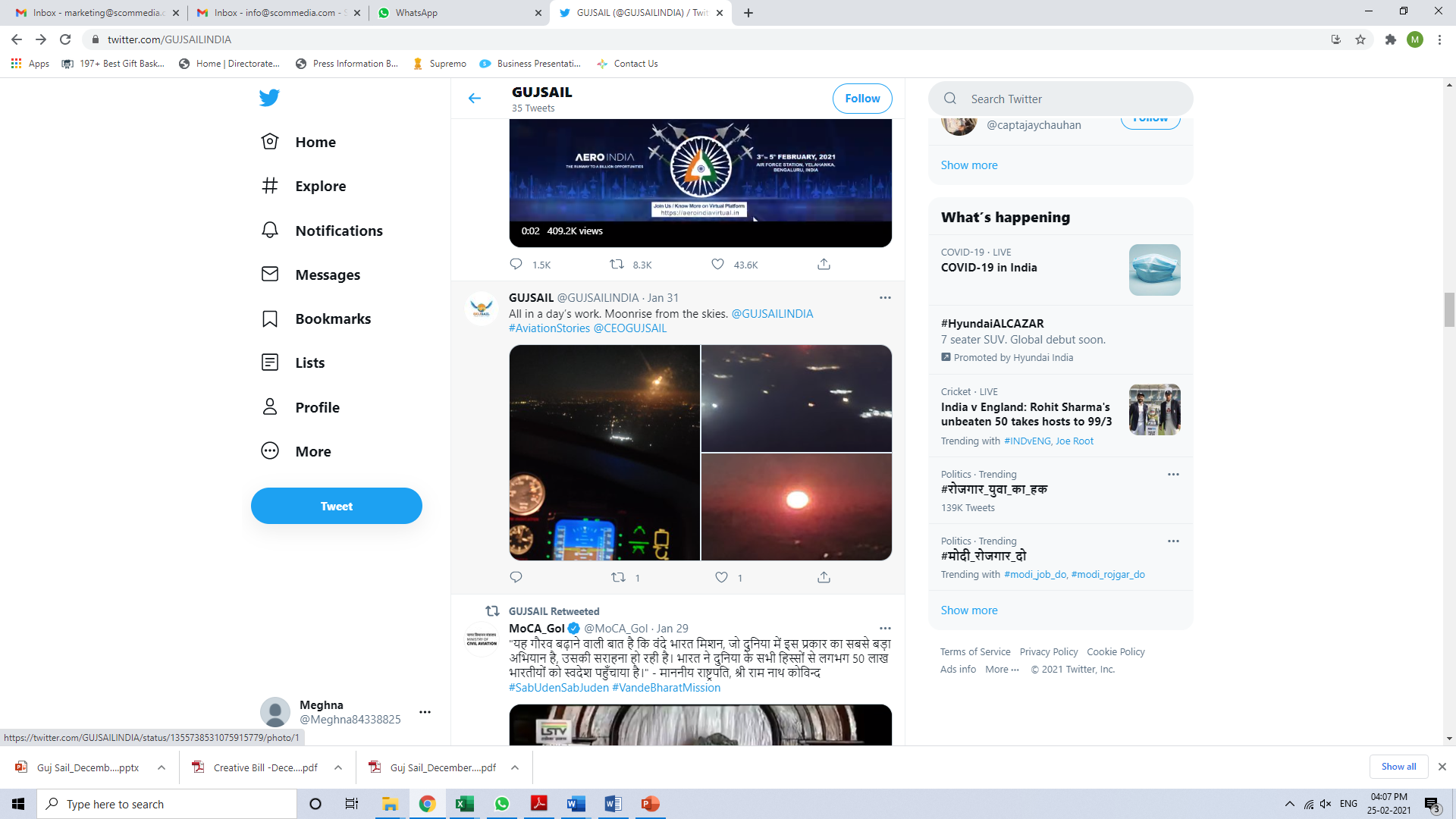 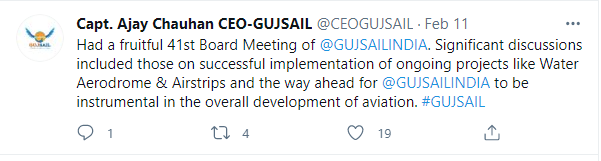 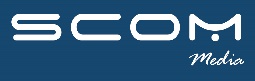 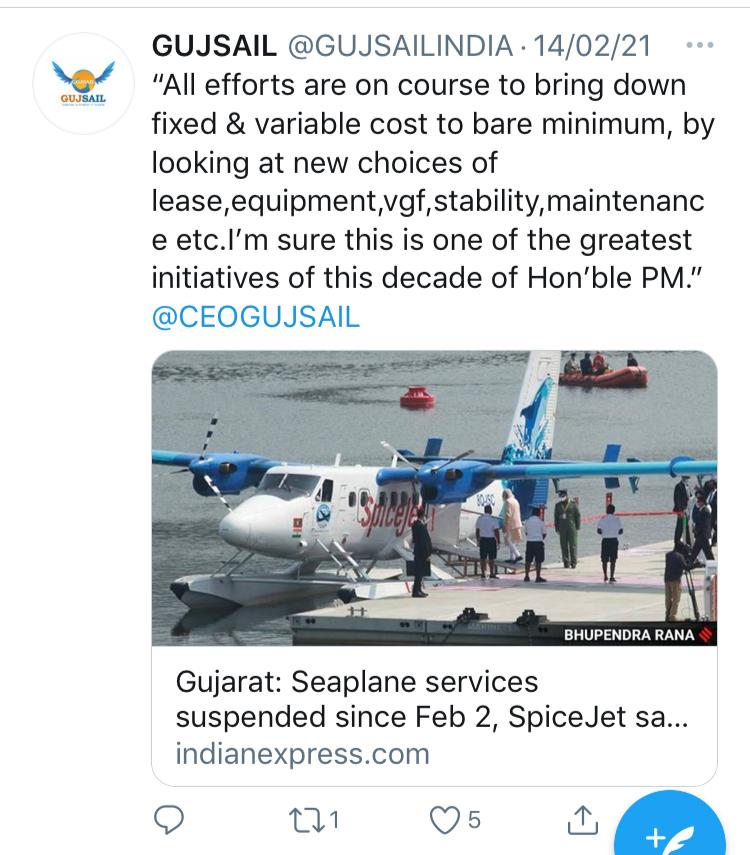 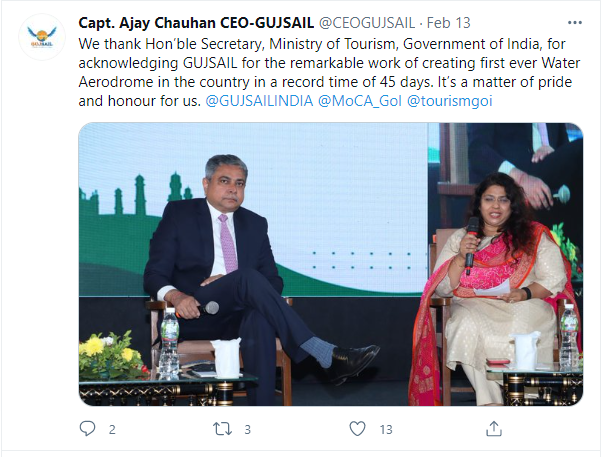 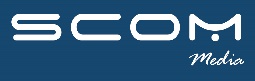 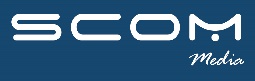 Important Days For Posting
Thank You
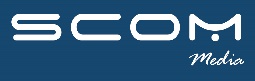